The Scientific Revolution
Scientific Revolution
Scientific Revolution established new way of thinking
Logic and reason replaced faith and old ways of thinking
Advances in physics, astronomy, biology, and chemistry
Influenced developments in arts and architecture
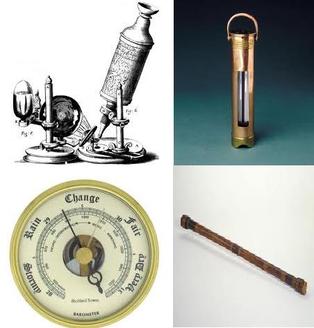 The Medieval View
Geocentric theory-believed earth was the center of the universe
Aristotle proposed this theory
Ideas were upheld  by the church
God put earth at the center of the universe
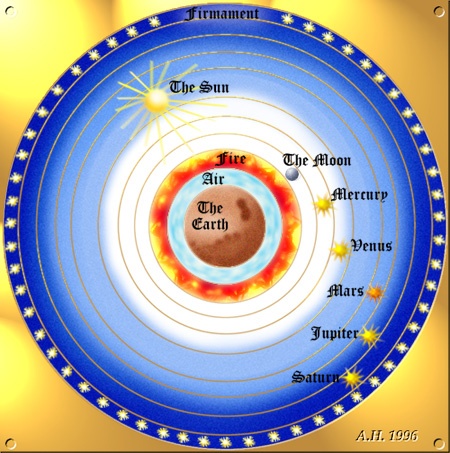 Copernicus
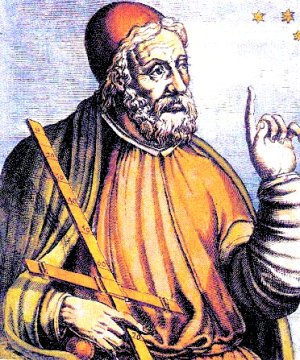 1500 Polish astronomer Nicolas Copernicus- geocentric theory did not explain the movement of the sun and moon
After years of observation he stated the earth is not the center of the universe
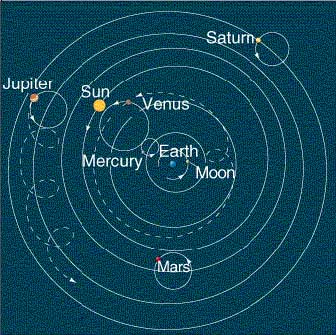 Copernicus
Heliocentric theory-the earth revolves around the sun
First scientist to create a model of the solar system
Published his ideas in the last years of his life
Church opposed his work
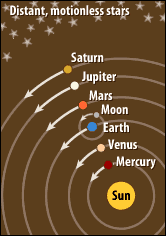 Copernicus
He thought his theory was weak
Mathematical formula did not predict the positions of the planets accurately
Did not want to face ridicule
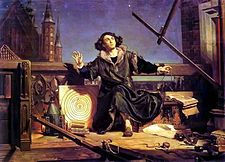 Galileo
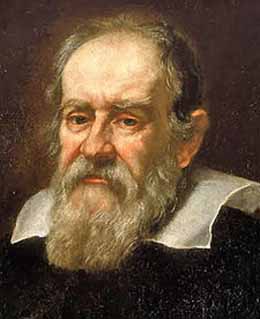 Galileo Galilei supported Copernicus’ theory
Built first telescope in 1609
First scientist to observe
Saturn
Sunspots 
Moons of Jupiter
Milky Way
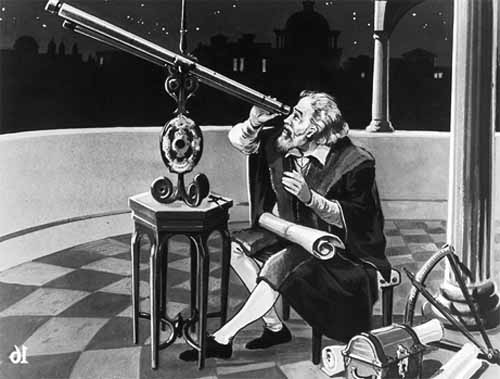 Conflict with the Church
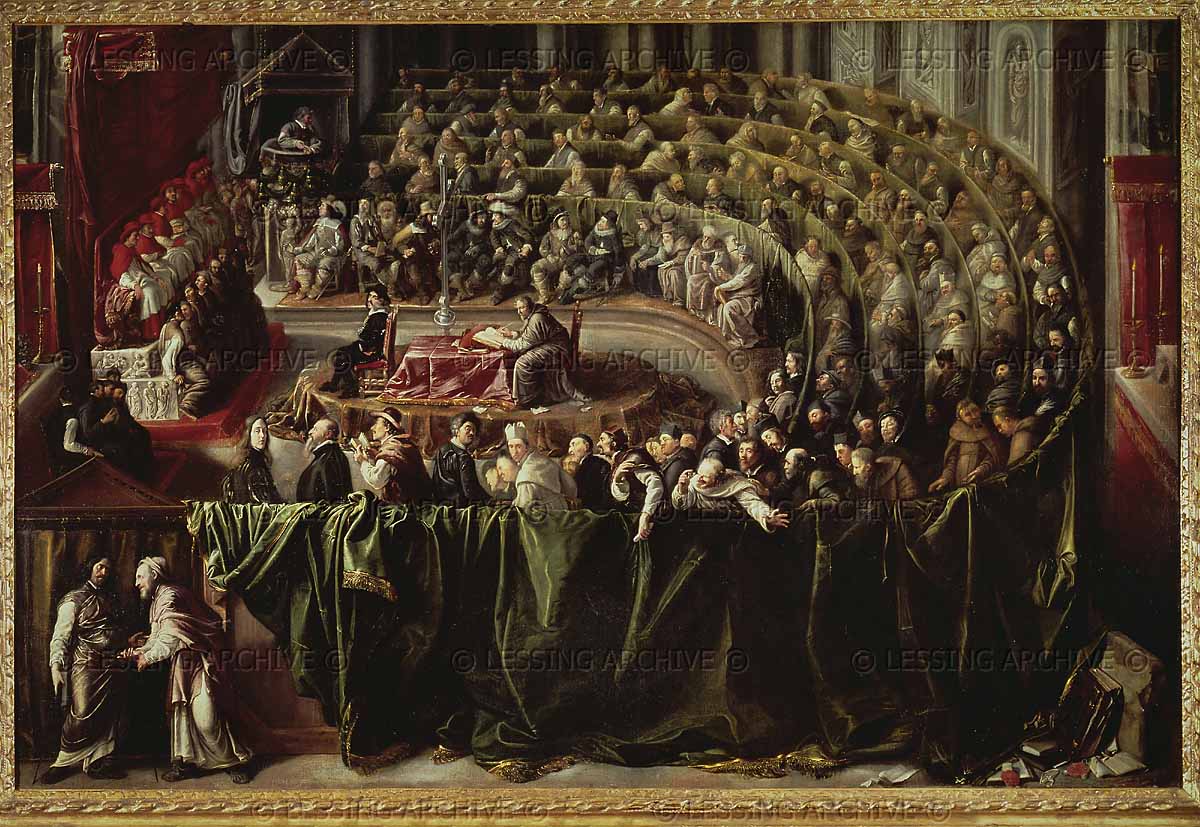 Galileo’s theories had direct conflict
Pope Urban VII ordered Galileo to Rome for an inquisition
1633 stood trial
Placed under house arrest
Galileo said he would not use Copernicus’ theory
New Viewpoints
Scientific Revolution-proposed theories and developed procedures to test them
Open to new ideas
Through exploration found new animals and people
Scientists examined the natural world
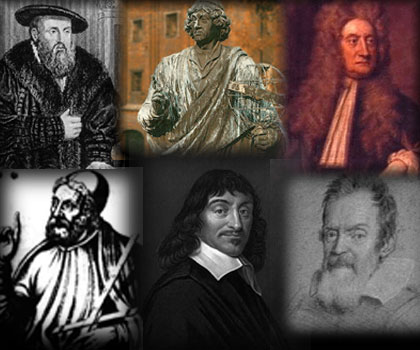 The Scientific Method
Five basic steps
One-identify a problem
Two-for a hypothesis 
Perform experiments to test hypothesis
Four-record results
Five-analyze results to form a conclusion
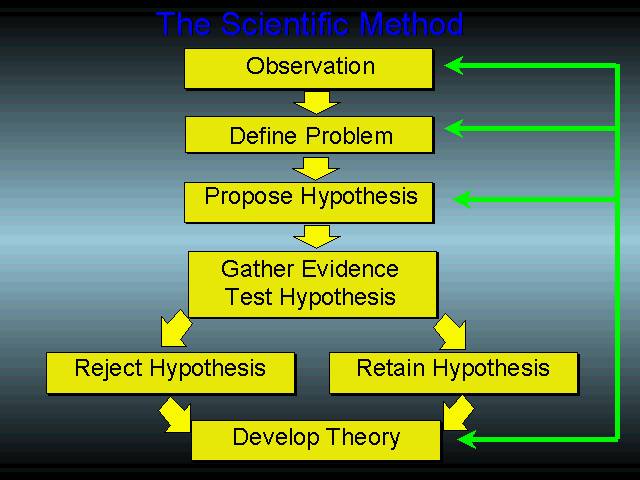 The Scientific Method
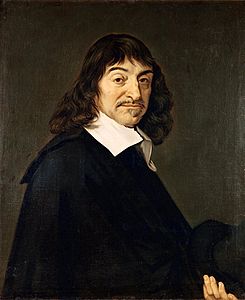 Rene’ Descartes-only way to gain scientific knowledge is through experimentation
Ancient scholars only provided information
The more scientists examined the more the ideas of the ancient world did not hold up
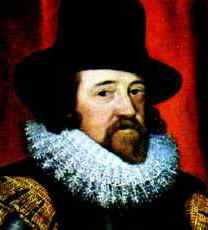 Rene Descartes
Descartes- needed to  reject old teachings
Relied on mathematics and logic
The only thing he new for certain “I think,  therefore I am.”
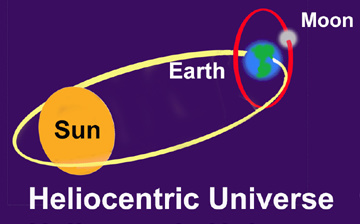 Sir Isaac Newton
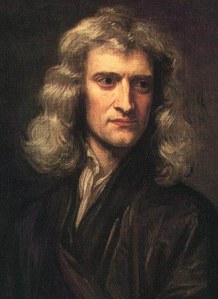 Brought astronomy, physics and mathematics together
Questioned the affects of gravity in the universe
1687 published The Mathematical Principles of Natural Philosophy
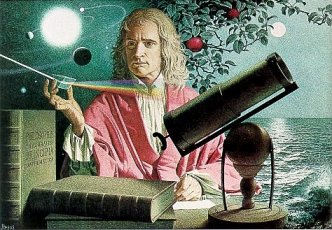 Sir Isaac Newton
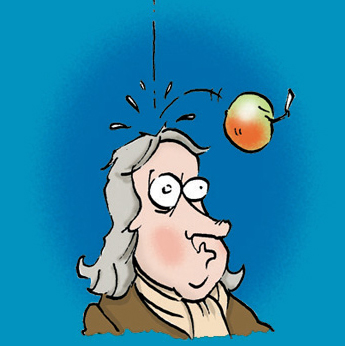 Law of gravity affects things in the universe as well as on earth
Gravity causes an apple to fall from a tree
Developed calculus
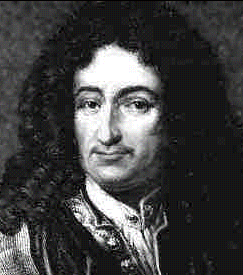 Scientific Instruments
Anton van Leewenhoek invented the microscope to observe bacteria on tooth scrapings
Evangilista Torricelli developed mercury barometer to measure atmospheric pressure
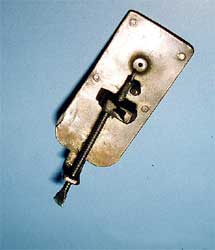 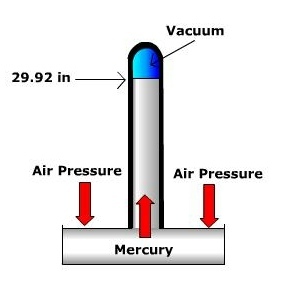 Scientific Instruments
Gabriel Fahrenheit made the first  mercury thermometer
Freezing water at 32
Andres Celsius create a new thermometer that showed freezing at zero
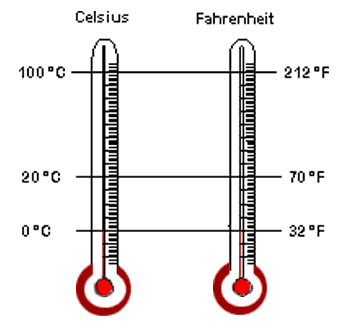 Biology
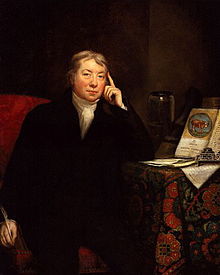 Edward Jenner- invented smallpox vaccine 1700’s 
Inoculation of germs could give immunity to other diseases
Used cowpox germs to produce the world’s first vaccine
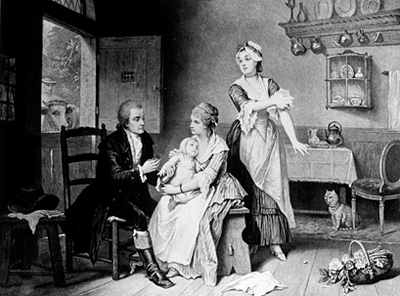 Chemistry
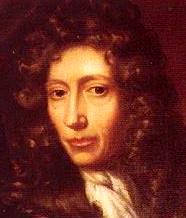 Robert Boyle- father of modern chemistry
1661 The Skeptical Chemist
Described matter as a cluster of tiny particles called atoms
Changes in matter happens when the clusters are rearranged
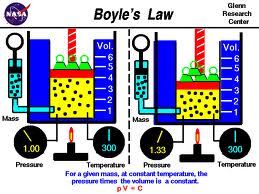 Chemistry
Boyle’s law-describes how temperature, volume, and pressure affect gases
Antoine Lavoisier developed precise measurements in the 1700’s
Discovered the Law of Conservation of mass
Matter can not be created or destroyed
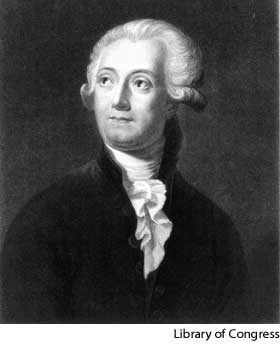 Science and Society
Church was primarily for learning and knowledge during Middle Ages
Church established universities
Most scientists were Christians
Conflicts between science and the Church
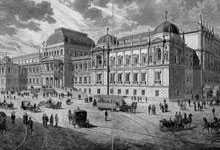 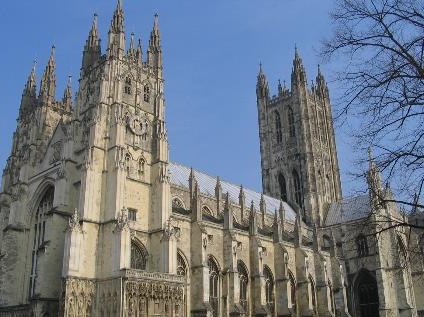 Science and Society
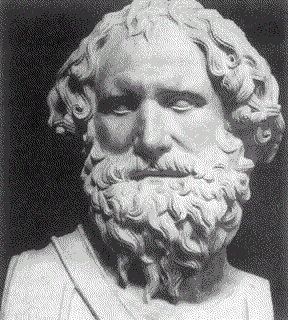 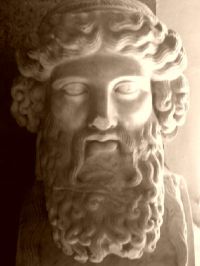 Early science explained things through  accumulation of facts and logical reasoning
Early church rejected Greek Scholars
Became convinced reason could serve their needs
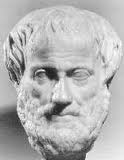 Science and Community
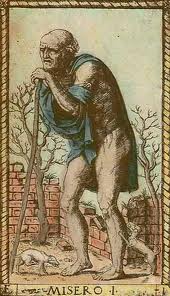 Reexamine old ideas
Government
Education	
Religion
Economics 
Wondered if they could solve poverty, war and ignorance
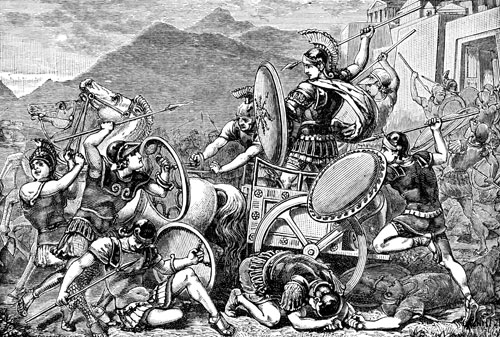